Arterial Disease -ILOS
Describe pathophysiology of arterial disease
Describe investigations available for assessment of arterial disease
Describe the etiology, clinical features, investigations & management of chronic LL ischemia
Explain the differentiating features & significance of critical limb ischemia
Describe etiology, presenting features & management of acute limb ischemia
Desribe reperfusion injury & its management
Describe the etiology, presenting features & management of aneurysmal disease
Describe the pathogenesis & management of Diabetic foot 
Describe the etiology, clinical features, investigations & management of Carotid artery atherosclerotic disease.
Arterial System
Conveys oxygenated blood to tissues
Responds to sympathetic and humoral stimuli that maintain BP
Shunts blood from non working to working organs
Contains 30% of blood volume
Normal systolic pressure <140 mmHg
Arterial capillary pressure 25 mmHg
High pressure /low volume system
Blood Vessel Structure
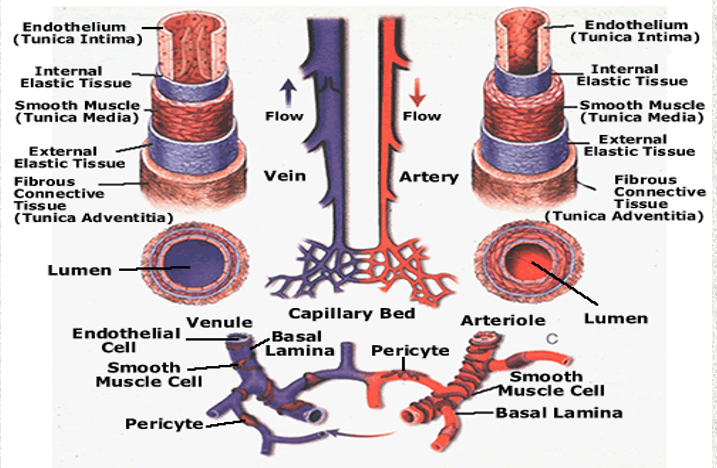 Arteries
Elastic arteries : Aorta & Beginning of  its large branches
                                preponderance of elastic fibers in media
Muscular arteries : medium sized arteries, distributing arteries
                                      exhibit smooth muscles in their walls
Small arteries : major site of autonomic regulation of blood flow
Endothelium
Permeable to water & small inorganic ions
Transports a little bit of blood protein by pinocytosis
It can contract to regulate the capillary flow
It produces some of the subendothelial connective tissue
It makes substances :
                Prostacyclin (to keep its surface slippery)
                Von Willebrand’s factor
                Endothelin ( a vasoconstrictor peptide)
                Endothelial derived relaxation factor
Vascular Smooth Muscle
Has LDL receptors
It can get into the intima through holes in internal elastic membrane
Both are important in atherogenesis
Arteriosclerosis
Generic term for three patterns of vascular disease which all cause thickening and inelasticity of arteries.
Atherosclerosis : Occlusive
       characterized by formation of intimal fibro fatty plaques
       with  central core rich in lipids
       affects large and medium sized arteries
        major cause of organ ischemia
Monckenberg’s medial calcific sclerosis – Non Occlusive
        characterized by calcifications in the media of muscular arteries
        medium sized muscular arteries of persons 50yrs or older
        calcifications are irregular medial plates that create nodularity 
        on palpation
         easily visualized on X-ray
          don’t encroach on vessel lumen – less clinical importance
Arteriosclerosis :
       disease of small arteries and arterioles – small vessel sclerosis
        Associated with HTN & DM which cause luminal narrowing 
         and down stream ischemic injury
        2 variants – hyaline and hyperplastic
Atherosclerosis
Patchy sub intimal thickening/plaques(Atheroma) in medium or large muscular arteries that reduce the blood flow
Characterized by 
           lipid deposition
           chronic inflammation (inflammatory cells)
           fibrosis
           smooth muscle cells & connective tissue
Large arteries : plaques – compromise blood flow – Ischemia
                               encroach on media – weaken vessel wall – aneurysms
Small arteries : occlude lumen – compromise blood flow – ischemia
                              Atheromatous plaques – disrupt blood - thrombus
Risk Factors
Non Modifiable
            Age
            male gender
            after menopause in females
            familial predisposition
            Genetic abnormalities
Modifiable – major Factors
            Smoking 
             HTN
             DM
              Hypercholesterolemia
Minor risk factors
           sedentary life style
           obesity
           stress full & competitive life style
            type A personality
            high carbohydrate intake
            elevated homocysteine
What Happens During Atherosclerosis
Clinical consequences & complications
Disruption of laminar flow
Ischemia
Thrombus formation
Clinically silent until complications emerge
Treatment & Prevention
Primary Prevention  - modifiable risk factors – lifestyle
Secondary prevention
       Cholersterol lowering drugs – Statins
       low dose Aspirin – minimize the risk of thrombus formation
       CAD – Beta blockers, ACE-I. Angiotensin receptor antagonists
Treatment
        Endarterectomy
         Percutaneous Angioplasty
         Bypass procedures
Arterial Diseases
Arteries
        Occlusive Disease
         Aneurysms
         Entrapment syndromes
Veins
           Thrombosis
            Valvular insufficiency (Reflux)
             Post thrombotic syndromes
Lymphatics 
              Lymphedema
Atherosclerosis : the major cause of PVD
Atherosclerotic plaques produce symptoms  - two mechanisms
         Hemodynamic insufficiency resulting from diminished blood flow as a result of progressive luminal narrowing
          Plaque rupture or erosion producing embolization or thrombosis
Others causes of Arterial Disease
Aneurysms (hereditary or acquired)
Trauma/Radiation
Infection
Functional Spasms( Raynaud’s syndrome)
Vasculitis
Anatomic abnormalities
Peripheral Arterial Disease (PAD)
Chronic
Slow gradual luminal stenosis secondary to plaque enlargement
Collateral development compensates
Symptoms proportional to disease burden
Exertional symptoms appear first
Acute
Sudden occlusion in the absence of adequate collaterals
Embolism
Thrombosis
Injury
Chronic PAD of lower Extremities
Aorto iliac
Femoro popliteal (SFA most common)
Tibials (especially in diabetics)
Presentation of PVD
Asymptomatic 20-50% diagnosed by ABI Screening
Atypical leg pains 40-50%
Intermittent Claudication 
   10-35%
Critical limb ischemia –limb threating ischemia – 1-2%
      Rest pain
      Ulcers
      Gangrene
Clinical features-Intermittent Claudication
Derived from the Latin  - to limp
Pain with exertion
Cramp like pain in group of muscles
Relieved by short rest –two to five minutes
reproducible
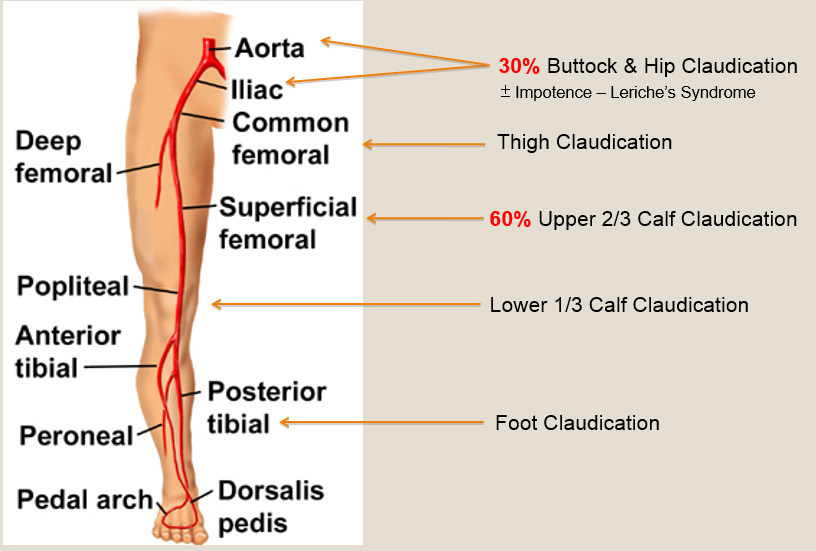 Clinical Features – Critical limb ischemia
Pain at rest in foot, worse at night
Improves with dependent position
Ischemic ulcers
gangrene
Other associated  Symptoms & Signs
Impotence
Weakness / decreased mobility
Skin changes
Toe nail changes
Muscle wasting
Leriche’s Syndrome
     -  Bilateral lower limb 
         Claudication
     -   Impotence
     -   Absent/Diminished 
         Peripheral Pulses
         bilateral lower limbs
Arterial Ulcers
     often located on toes or foot
     pale and with necrotic floor, 
      irregular margins
      painful
      Surrounding ischemic features
Evaluation of PAD
History
Physical Examination
Diagnostic Testing
Non invasive
      ABI
      Segmental Pressure
      Volume Plethysmography
      Duplex US
Minimally invasive
       CTA
        MRA
Invasive 
        Contrast Angiography
Physical Examination
Inspection
Palpation
Auscultation
Buerger’s test
Pulses
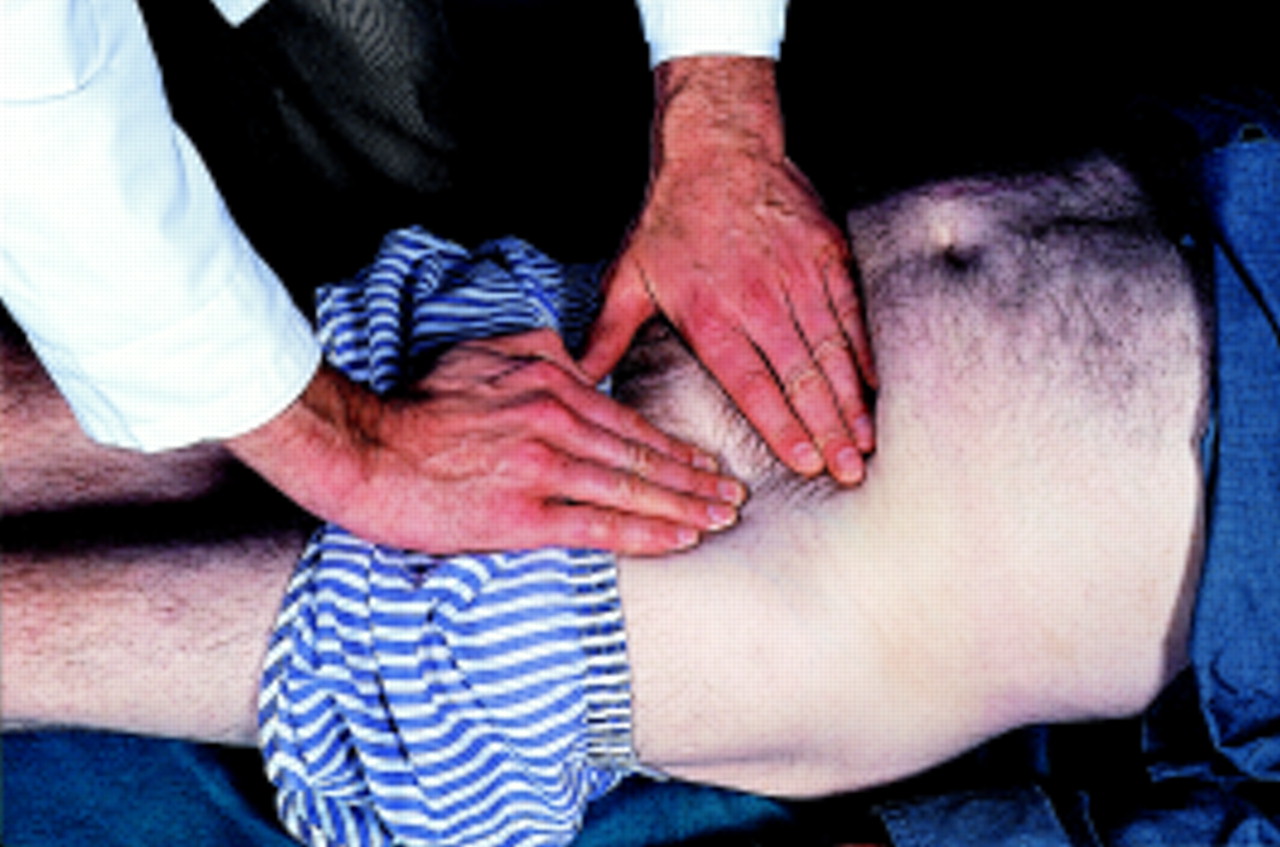 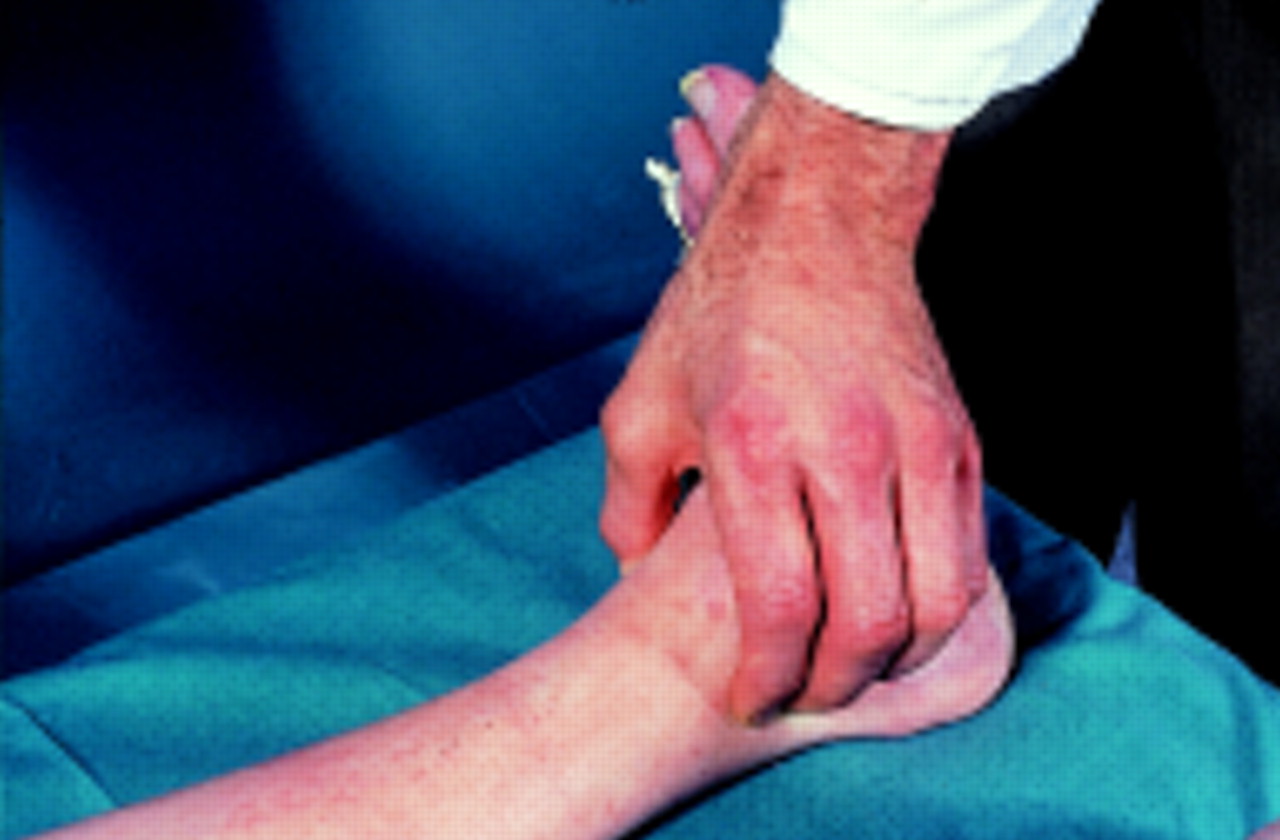 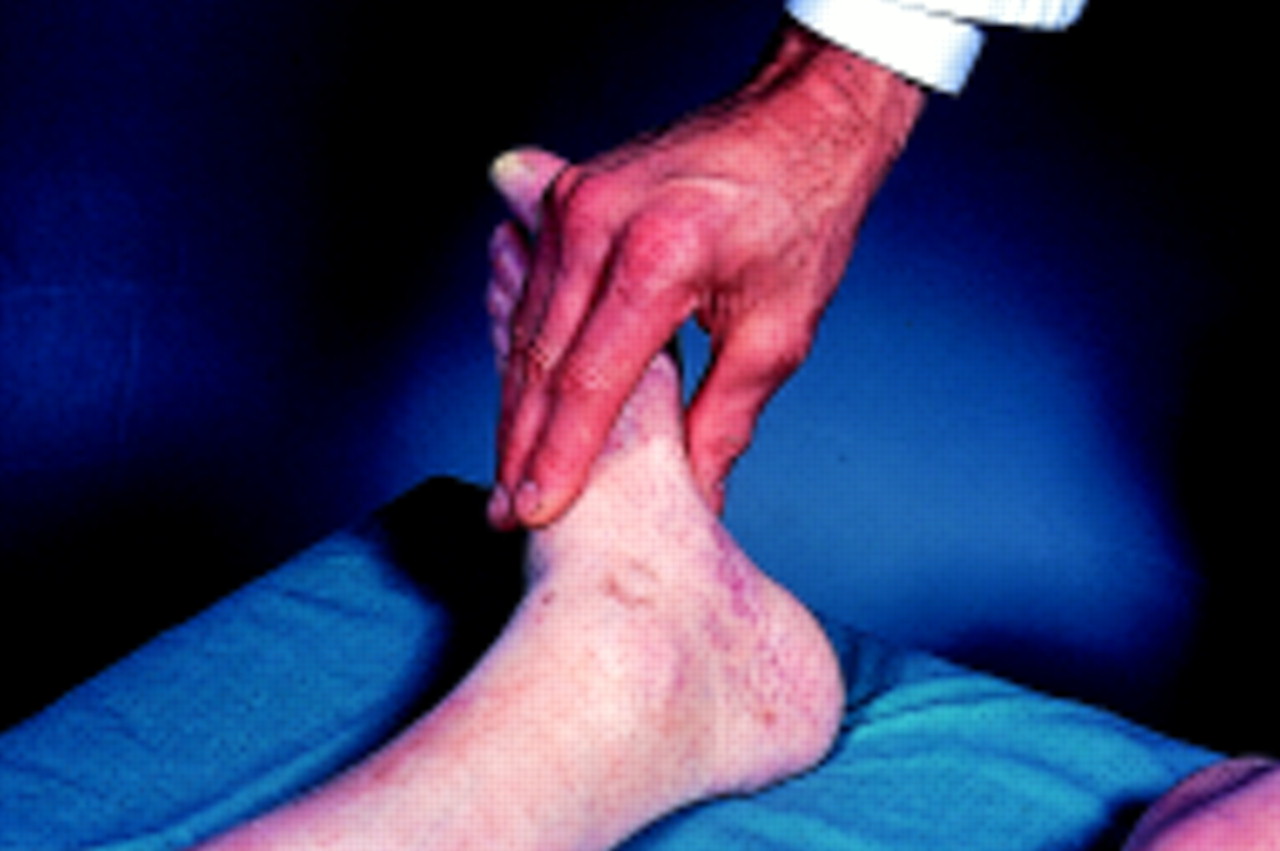 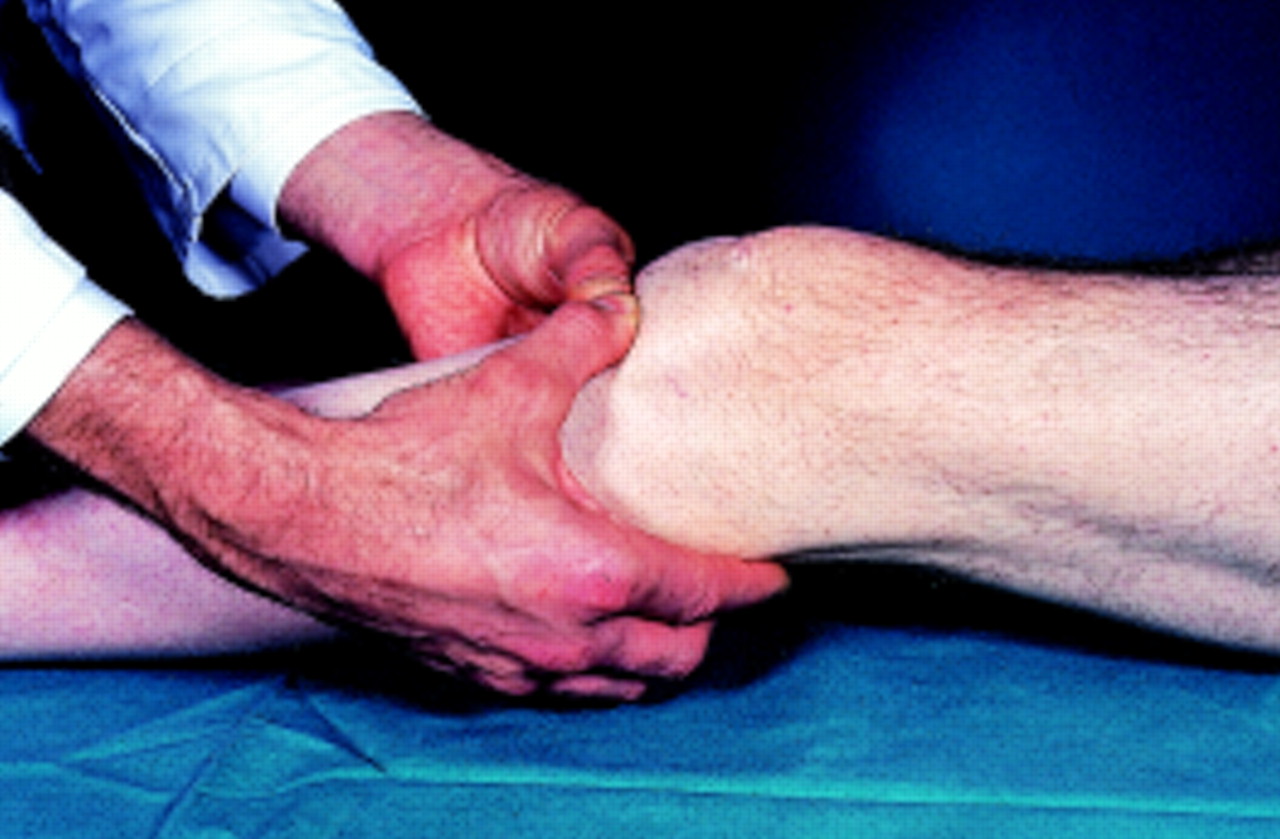 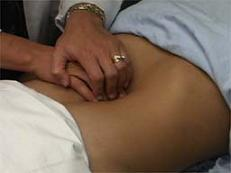 Buerger’s Test
    Ischemic Angle
    Venous guttering
    Venous Refilling
     Dependent Rubor
 (hyperactive hyperemia)
ABI : Ankle Brachial Index & Toe pressure
Ratio of 
Higher of the Ankle Systolic pressure ( Dorsalis pedis or Post tibial )
Higher arm systolic pressure (right or left arm)
                      ABI Clinical Significance
                              >0.97       Normal (usually 1.1)
                              0.4-0.8     claudication
                              0.2-0.4     rest pain
                              0.1-0.4     ulceration .gangrene
                               <0.1         Acute ischemia  
May need to repeat with exercise
Toe pressure : 2/3 of Systolic pressure
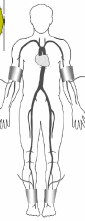 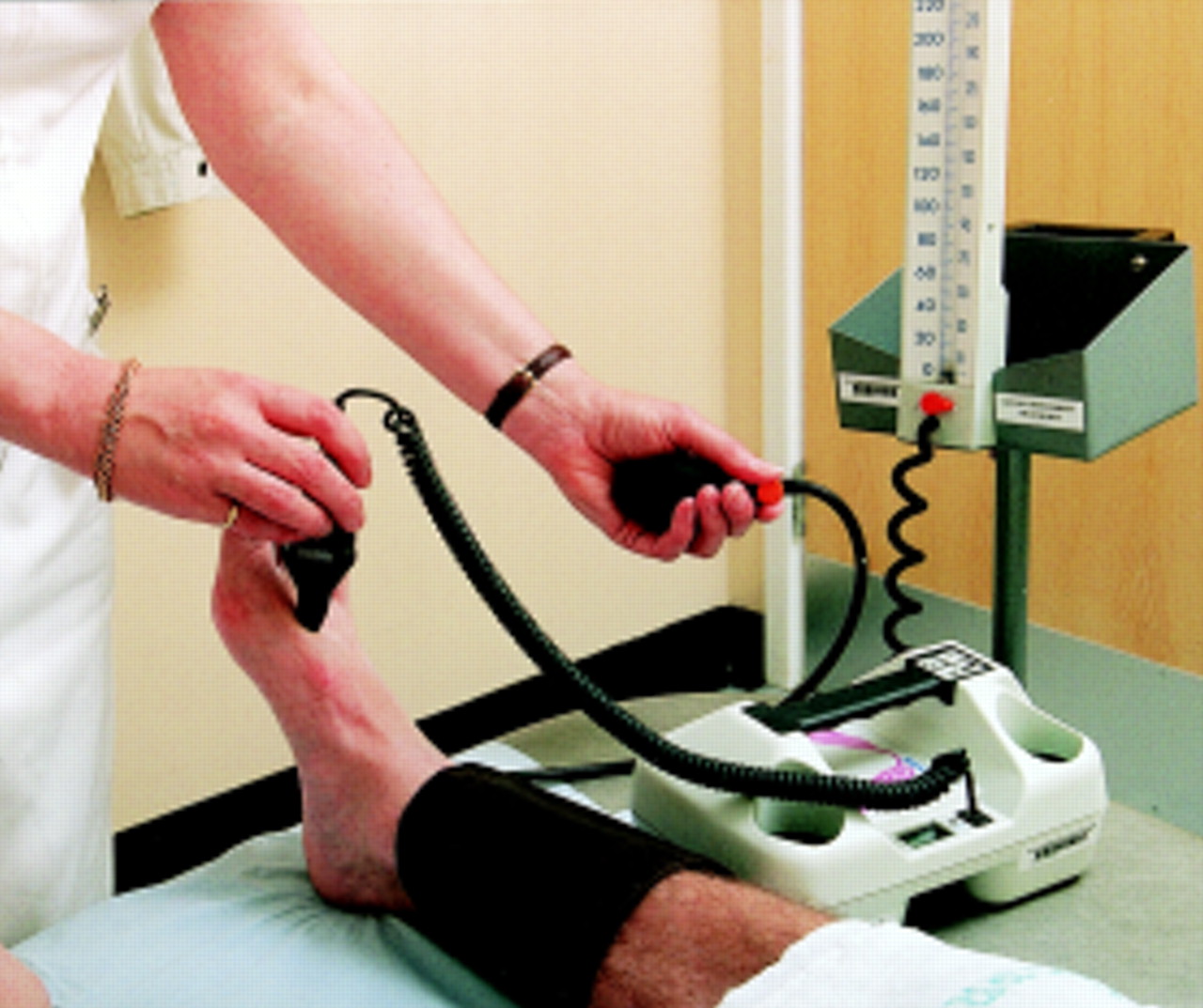 Segmental Doppler pressure & Volume Plethysmography
Segmental Doppler Pressures
Use to determine level & severity of PVD
Doppler cuff placed at proximal & distal thigh, calf & ankle
20 mm of Hg or more reduction in BP between arterial segments of same leg or compared to same level on contralateral leg
Plethysmography
Measures arterial volume changes in the limb segment below the cuff, using a standardized volume of air in the cuff & then measuring pulsatile pressures
Segmental Doppler pressure & Volume Plethysmography
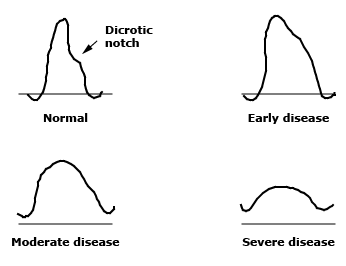 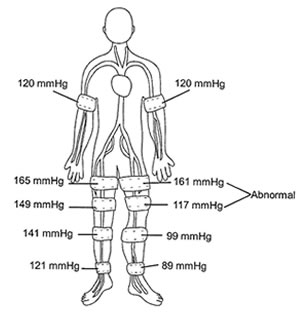 Variations in the contours of the pulse volume recording with segmental volume plethysmography reflect the severity of peripheral vascular disease. Mild disease is characterized by the absence of a dicrotic notch. With progressive obstruction, the upstroke and downstroke become equal, and with severe disease, the amplitude of the waveform is blunted.
Duplex Ultrasound
Can accurately localize and quantify lesions
Can differentiate between stenosis and occlusions, measure flow velocities in bypass grafts
Requires experienced personnel
Invasive Vascular Investigation
Contrast Angiography
Gold standard 
Radiation exposure 
Use of Iodinated contrast
Invasive procedure
NOT for diagnostic purposes
Used for planning therapy after decision to intervene has been made
CT angiogram
MRA
Chronic PAD: Treatment
PAD is a marker of diffuse atherosclerosis
PAD identifies a need for risk factor intervention
Claudication is a life style limiting problem
Be aggressive if ischemia is limb threatening
Risk/benefit decision
Anti platelets
Statins
ACE inhibitors
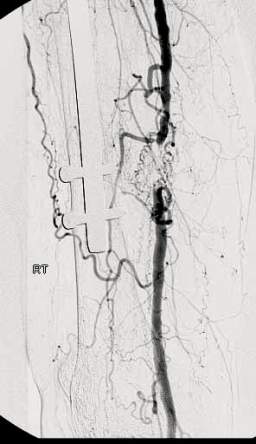 Intermittent Claudication
Generally not limb threatening
Usually represents single level disease
ABI – 0.7
Modify Risk factors - progression to limb threatening ischemia
Exercise:45-60mnts 3xweekly for 12weeks
Risk factor modification especially smoking
Pharmacotherpy? Good in theory, poor in practice
Revascularization indication: intolerable life style limitation in good risk patients
Claudication and smoking
Risk factor for progression to limb threatening ischemia
Shortens walking distance 
Cessation will double walking distance
Critical or limb threatening ischemia
Rest pain or tissue loss
Usually multilevel disease aorto-iliac, femoral, popliteal, tibial arteries
ABI typically <0.4
Nearly absolute indication for revascularization
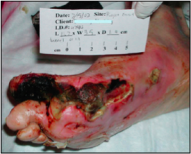 Critical or Limb threatening ischemia
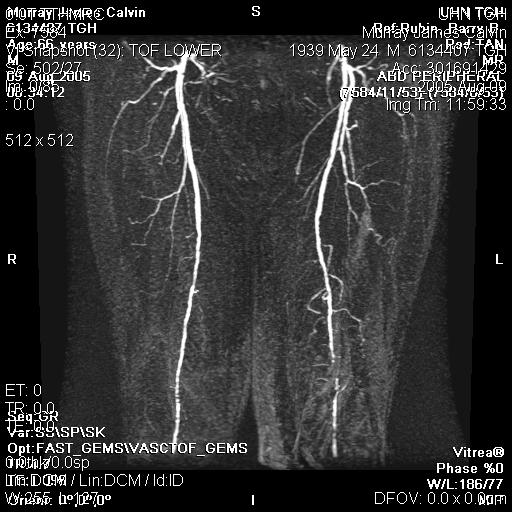 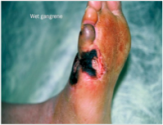 Diabetes and PAD
Risk factor for limb threatening ischemia
Higher likelihood of tibial artery disease
Neuropathy predisposes to foot wounds
Severe deep space foot infections
Wound healing poorer at any given ABI vs non-diabetics
Vascular calcification may artificially elevate ABI
Dismal prospects for limb salvage if combined with renal failure
Lower extremity revascularization endovascular options
Balloon angioplasty /stenting
Most commonly applied to aortoiliac segment
Favorable lesions  - short concentric stenosis
Unfavorable lesions- long eccentric stenosis or occlusion
Atherectomy rarely
Lower extremity revascularization surgical option
Lower extremity PAD (ABI) is a marker for heavy systemic atherosclerotic disease burden – treat risk factors
Primary treatment for claudication  - exercise, stop smoking
Limb threatening ischemia - revascularization
Carotid Artery Disease
Carotid Artery Disease
Clinical Presentation:
Asymptomatic
Symptomatic 
      Amaurosis Fugax
      TIA – Transient Ischemic Attacks
       Stroke
Carotid Artery Disease

Investigations :
Non invasive : 
   Carotid Duplex

Minimally Invasive:
   CT
   MRI

Invasive:
Carotid Angiogram
Carotid Artery Disease
Management :
Symptomatic :
<50-60% Stenosis – Risk factor modification & Best Medical treatment
60-70% stenosis & above – Carotid Endarterectomy
                                                 Carotid Stenting
Definition
Acute Limb Ischemia (ALI) is sudden decrease in limb perfusion causing a potential threat to limb viability.
Presentation is normally up to 2weeks following the acute event.
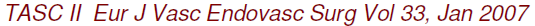 Timing of presentation
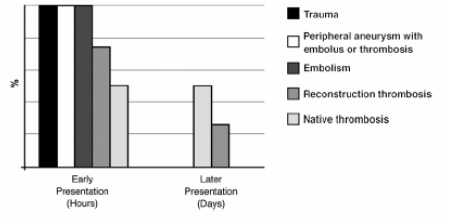 Pathophysiology
Nerves : are most sensitive ischemia
Skin & Bone : relatively resistant to ischemia
Muscle : major structural component of extremity, local and systemic manifestations of ischemia –reperfusion injury. 
Critical Tissue Ischemic times
         Muscle – 4hrs
         Nerve   -  8hrs
         Fat        -   13hrs
         Skin      -    24hrs
         Bone     -    4days
Pathophysiology
Acute Arterial Occlusion
Sudden decrease blood supply
   Functional change                                                      Anatomical change
   Circulation                                                                    Skin
   Peripheral nerve                                                          Muscle
History
Leg symptoms in ALI relate to Pain or Function
Duration and intensity of Pain and presence of Motor or Sensory changes
Previous H/O PVD – claudication, Aneurysm or Heart disease and atherosclerotic risk factor
Physical Examination
6 Ps :
Pain
Pallor
Pulselesness
Paresthesia
Paralysis
Poikilothermia
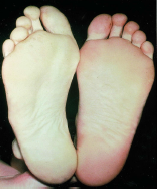 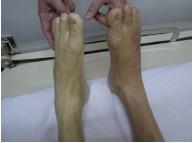 Investigations
Basic Laboratories
Doppler US
Duplex US
CTA
MRA
Angiography
CXR & ECG
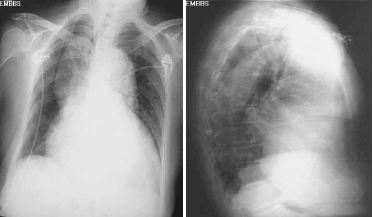 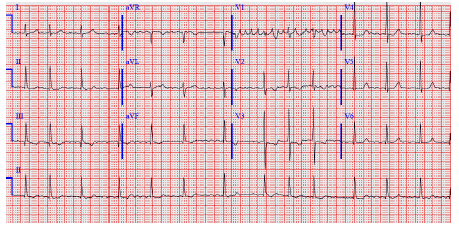 Echocardiography
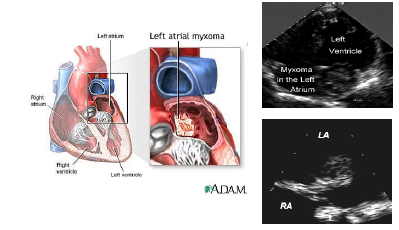 ABI : Ankle Brachial Index
Ratio of 
Higher of the Ankle Systolic pressure ( Dorsalis pedis or Post tibial )
Higher arm systolic pressure (right or left arm)
                      ABI Clinical Significance
                              >0.97       Normal (usually 1.1)
                              0.4-0.8     claudication
                              0.2-0.4     rest pain
                              0.1-0.4     ulceration .gangrene
                               <0.1         Acute ischemia
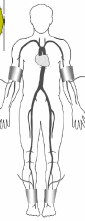 Duplex US
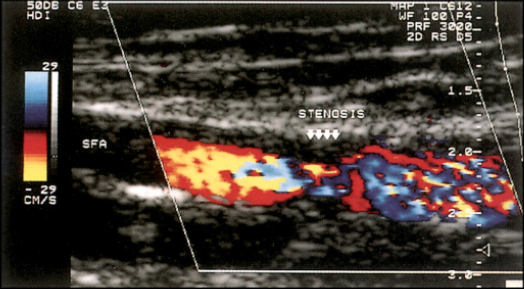 CTA
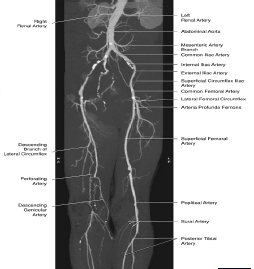 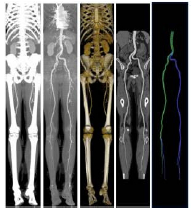 MRA
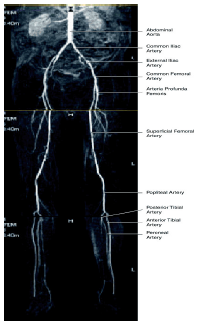 Site of occlusion
Peripheral pulse – Area of pain – Area of ischemia
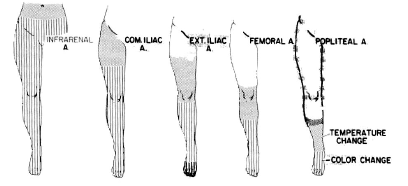 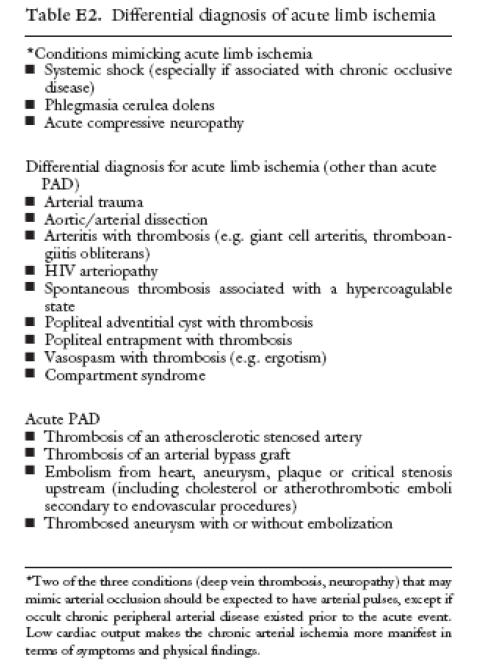 Etiology
Arterial embolism
Acute arterial thrombosis
Arterial injury
Acute arterial dissection
Arterial Embolism
Embolic occlusion of a previously unobstructed  vessel generally results in the most severe forms of acute ischemia
Suspected in patients with 
      acute onset , no intermittent claudication
       risk of embolism
       unilateral  abnormal finding
Source of Emboli
Cardiogenic                           80%
         Atrial Fibrillation              50%
         Myocardial infarction      25%
         other                                     5%
Non Cardiac                            10%
          Aneurysmal disease            6%
          Proximal artery Atheroma  3%
           Paradoxical emboli               1%
Other or idiopathic                  10%
Arteriographic findings
      meniscus sign
       lack of collaterals
       absence of atherosclerosis
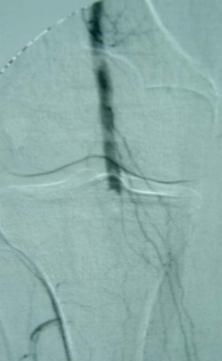 Acute Arterial Thrombosis
Generally occurs in vessels affected by pre existent atherosclerosis
Ischemia is often less severe than with acute embolism
Location of occlusion may play a role in the severity of limb ischemia
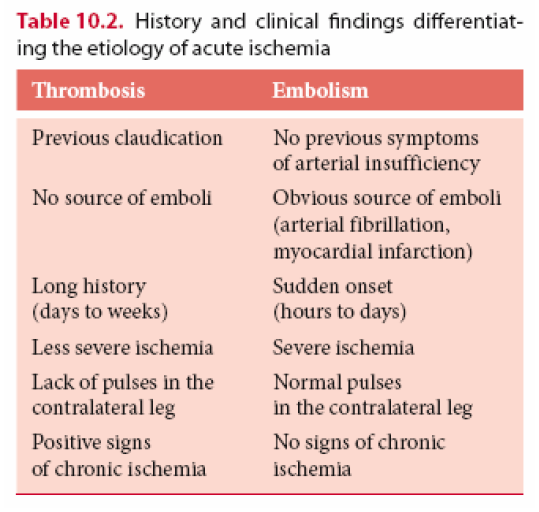 Acute Embolism
Acute Thrombosis
Aortic Dissection
Thoraco abdominal dissection
MRA reveals dissection flap extending below the renal artery
Severity of Ischemia
Reversible
        Mild             :  pain, pallor, poikilothermia
        Moderate    :  paresthesia, paresis
        Severe          : analgesia, paralysis, muscle tenderness
Irreversible
          Fixed staining skin, muscle rigor
Severity of Ischemia
Management
Systemic Anticoagulation
Revascularization
            Surgical Revascularization
            Endovascular 
                  Thrombolysis
                   Percutaneous Mechanical Thrombectomy
Systemic Anticoagulation
Goals of Anticoagulation
             Decrease risk of thrombus propagation
             prevent recurrent embolization
Unfractionated heparin
               Bolus dose  80 units /kg
                continuous infusion 18 units /kg/hr
Immediate after diagnosis
                blood investigation and sampling before start
                hold only if early angiography available
Revascularization
Surgical revascularization
Endovascular procedures
            Thrombolytic therapy – Cather directed thrombolytic therapy  
            (CDT)
            Percutaneous mechanical thrombectomy
Comparison: Surgery & Endovascular Procedures
3 RCT studies : Rochester, STILE, TOPAS
    Limits by different in protocol and case mix
    Only Rochester show advantage of CDT in event free survival but
     late  end points favor surgery
     Underlying Vascular Disease in CDT group mostly  treated 
      with endovascular
               PTA is not durable as bypass except for discrete lesions only
Advantage of CDT over Surgery
     Reduced mortality rate
     Less complex surgical procedure
     lower pressure reperfusion
     further defined underlying lesions by angiography
Disadvantage of CDT
     high risk of persistent /recurrent ischemia
     Risk of amputation
In Class 1, 11a CDT offer lower risk opportunity for arterial revascularization
Potentially to follow by surgery as needed
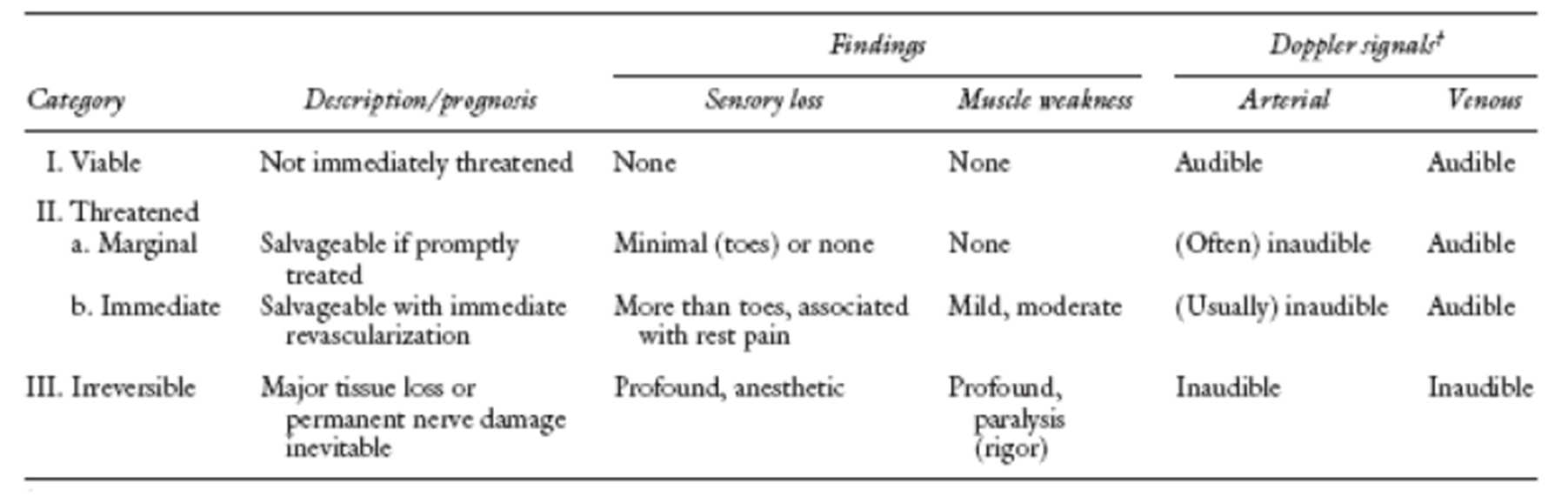 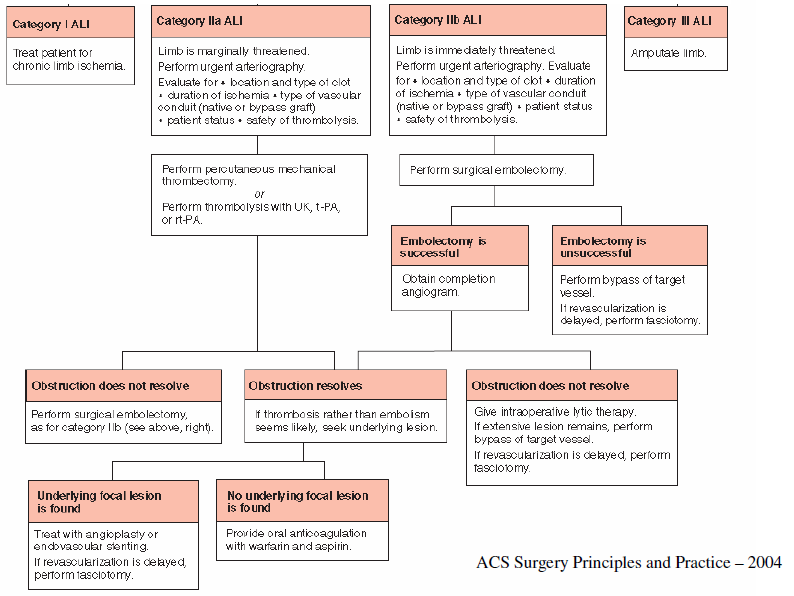 Immediate revascularization is indicated for 
       Class 11b
       Pt. with rapid sensory and motor deficits
Treatment of ischemic have priority over complex and time consuming investigations
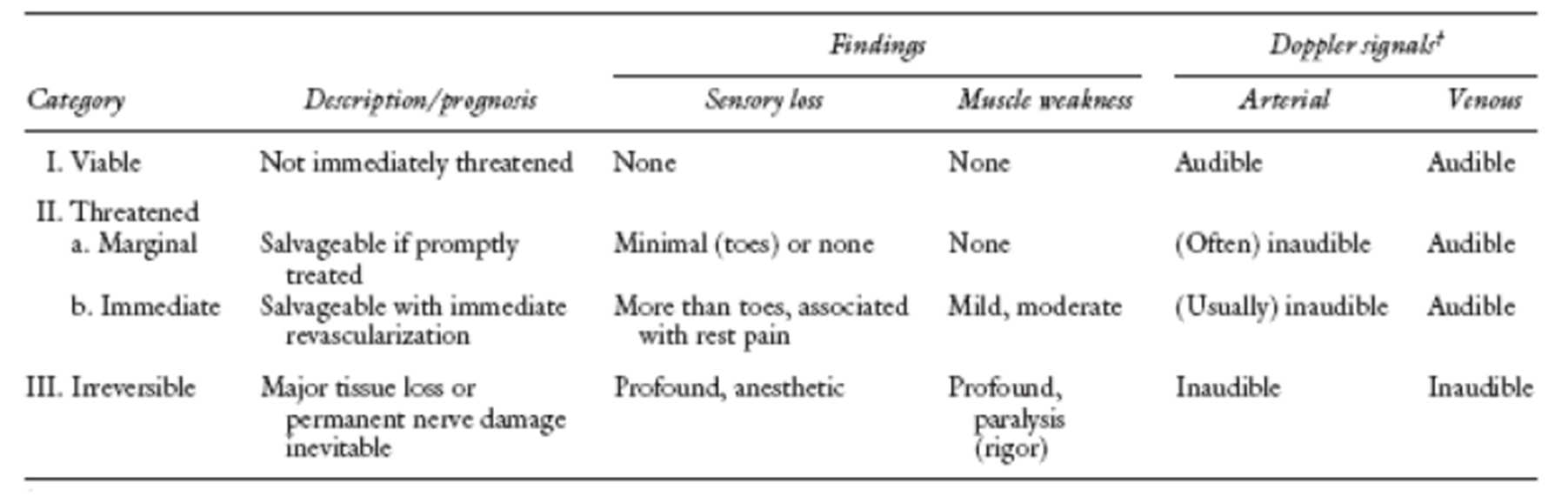 Surgical Revascularization
Ideal treatment for arterial embolism
     Rapid diagnosis
     identified source of emboli
     rapid systemic coagulant
     surgical embolectomy
Embolectomy
      timely operation is the goal
      preoperative preparation should be minimal
Groin incision
Landmark : midpoint from Pubic Symphysis to ASIS
Technical consideration
Technical Consideration
Goals : Inflow Vessel
Forceful Pulsatile Blood flow
Out Flow Vessel
 Several passes until no further thrombus is extracted
Avoid forceful attempt to pass catheter
Always examine extracted thrombus
Heparinized saline infusion after embolectomy
Assess adequacy of revascularization
      completion angiography
       clinical examination
        ABI/PVR
        intravascular Us
Additional step if incomplete removal
         intra-operative thrombolysis
Thrombolysis
No role of systemic thrombolysis
Catheter directed thrombolysis
             less invasive
             reduced mortality
Initial treatment of choice for class 1 and class11a
Advantages :
               reduced risk of endothelial trauma
               clot lysis in small branch vessels
               gradual low pressure perfusion
Technique in Thrombolysis
Perform angiography
         Access from remote to interventional site
Pass guide wire through clot
Place multiple side hole catheter
Infuse lytic agent
Serial follow up angiograms
If no progress perform surgical intervention
Success
ful thrombolysis follow by treatment of any underlying lesion
Thrombolytic agents
Streptokinase
Urokinase
Tissue plasminogen activator (TPA)
Contraindication to thrombolysis
Absolute
     CVA (include TIA) with in 2months
      active bleeding diathesis
      recurrent GI bleed with in 10 days
      Neurosurgery with in 3months
      intracranial trauma with in 3 months
Contraindication to thrombolysis
Relative
     CPR with in 10 days
      Major non vascular surgery or trauma with in 10 days
      Uncontrolled HTN ( Systolic BP>180, Diastolic BP>110)
      Intracranial Tumor
      Recent Eye Surgery
Contraindication to thrombolysis
Minor 
     Hepatic Failure
      Bacterial Endocarditis
      Pregnancy
      Active diabetic proliferative retinopathy
Percutaneous Mechanical Thrombectomy
Percutaneous Aspiration Thrombectomy
Percutaneous Mechanical Thrombectomy 
 Combination with CDT
           Speed up clot lysis
           Reduces dose of thrombolysis
Management of graft thrombosis
At least one attempt to salvage graft should be done
   Goal in graft thrombosis treatment 
        Remove clot
        correct underlying lesion that caused thrombosis
    Cause of thrombosis
          progress of atherosclerosis of inflow/outflow artery
          lesion intrinsic to graft
                venous graft stenosis, intimal hyperplasia in prosthetic graft
Management of thrombosed Aneurysm
Initial arteriography
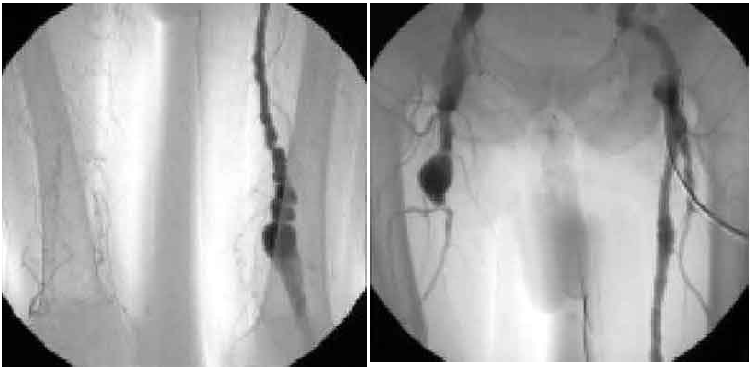 Management of thrombosed aneurysm
If distal target vessel patent and present 
         treat with bypass graft
If no distal vessel run off
         Regional thrombolysis
Identified run off in 90% of cases and successful revascularization
Amputation
Incidence of major amputation up to 25%
    10% irreversible ischemia
     10-15% amputation after revascularization
Ischemia Reperfusion Syndrome
Triad :
    Hyperkalemia, Metabolic Acidosis and Myoglobinuria
Pathophysiology
      increase capillary permeability
      local edema and compartment hypertension 
              ( Compartment  Syndrome )
      regional venule obstruction and nerve dysfunction
      capillary and arteriolar obstruction
       muscle and nerve infarction
Compartment syndrome
Clinical presentation
    pain out of proportion 
     paresthesia
     edema
Compartment pressure >20mmHg
      clear indication of fasciotomy
Compartment syndrome
Compartment syndrome
Rabdomyolysis
Pathophysiology
       tubular necrosis by myoglobulin precipitate
        tubular necrosis due to lipid peroxidation and 
         renal vasoconstriction
Clinical Features
 Tea colored urine
  Elevated serum creatinine
  positive myoglobin assay
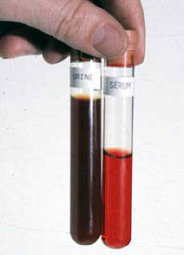 Rhabdomyolysis
Therapy
   primarily hydration
   alkalinizing urine
   eliminate source of myoglobin
Aneurysms
Aneurysmal arterial dilatation – an increase in vessel diameter >50% in relation to adjacent normal arterial segment.
For practical purpose in case of infra renal abdominal aorta a measurement of >3cms in axial diameter is diagnostic of AAA
Normal infra renal aortic diameters
Males – 2-2.4cms
Female – 1.6-2.2cms
Distribution of Aneurysms
Aorta – 90-95%
Peripheral 
        popliteal
        Femoral
Visceral 
         splenic artery
Prevalence
    AAA of >3cms – 5-8.4%
    lower in females – 1.5%
Disease of western nations
Extremely rare in Asian population – Genetic cause
Types of Aneurysms
True Aneurysms
   Involving all the tree layers of
   the arterial wall
False Aneurysm
Disruption of arterial wall with presence of blood flow out side of normal layers of arterial wall.
Wall of false aneurysm is composed of compressed surrounding tissue
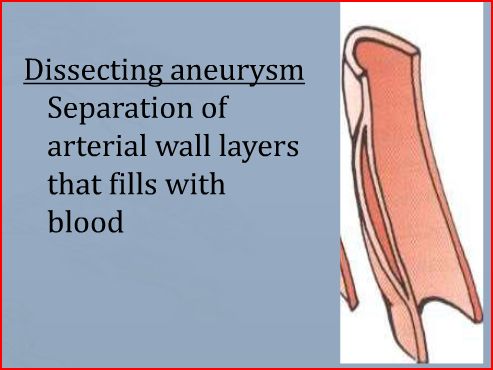 Etiology
Degenerative
Complex process
Involves some degree of 
Calcification
Atherosclerosis pathology
Degenarative  -  Matrix Metallo Proteins (MMPs)
Disease process a complex process with strong possibility of genetic and environmental interaction
Inflammatory
Thick inflammatory wall with fibrotic process in retroperitoneum
Associated with other inflammtory conditions
takayasu’s disease
Giant cell arteritis
PAN, Behcet’s disease
Infection 
      primary 
      secondary
Congenital
      Tuberous Sclerosis
      Marfans & Ehler Danlos
      Aortic Coarctation
Post Dissection
Traumatic – false aneurysms
Risk Factors
Old age 65yrs+
Male : Female 4:1
White race
Positive family history
Smoking
HTn
Hyperlipidemia
PAD & CAD
AAA sequele
Natural history
Gradual or sporadic expansion
Growth rate of 0.3 – 0.5 cms /yr
Complications
Rupture
Throboembolic events
Compression of adjacent structures
Risk of Rupture depends upon Size
<5cm - <5%/yr
5-6cm – 10%/yr
6-7cm – 15-20%/yr
>7cm - .20%/yr
Risk of death from aneurysm surgery -5%
AAA Presentation
Asymptomatic – incidental finding on physical examn or radiological Test
Symptomatic – Abdominal or back pain (due to leak or rapid expansion)
Rupture – 35% intial presentation, triad of abdominal / back pain, hypotension, pulsatile mass
AAA Detection
Physical examination – not sensitive
48% were diagnosed clinically
Physical examination missed 38% of cases diagnosed radiologically
Ultrasound
Highly sensitive and specific
Used for screening, diagnoses and monitor AAA until it reaches a size when repair is considered
CT sensitive and specific
Used for pre operative assessment of AAA
Angiogram – not reliable
False negative - normal lumen size due to thrombus formation
Medical Management of AAA
Smoking Cessation
Exercise therapy
B-blockers - < rate of expansion
ACE inhibitors < rupture rate
Doxycycline – against chlamydia & suppress expression of MMPs
Statins - < expansion and MMPs in aortic wall
Indications for surgery
Risk of rupture > surgical risk
Size  >5cms in female
            >5.5cms in male
Symptomatic
Ruptured 
Rapid expansion >5mm in 6months
Observation with US every 6 months if asymptomatic and < 5cms
Contraindications – life expectancy <1yr, terminal disease, significant co-morbidities, advanced age and severe dementia.
Treatment - Surgical
Surgical options
Open surgery with graft replacement
Endovascular aneurysm repair
Mortality 
    elective open repair – 5%
    EVAR – 1%
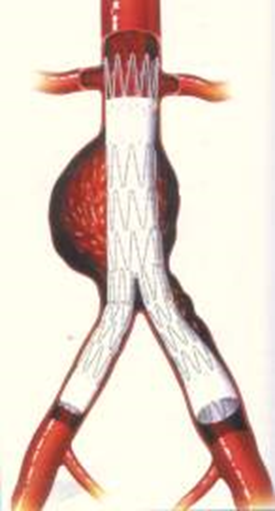 Rupture AAA
Emergency
Clinical diagnosis – classic diagnostic triad- 50%
         sudden onset back pain
         shock
         pulsatile mass
US in emergency or CT if stable
ABC – Cross match 
Emergency repair
100% mortality if untreated
OR mortality rate 50%
Total mortality - 905